2022年01月23日
主日崇拜

教会聚会

中文主日學：每周日上午  9:00 , 教室2140C
       中文崇拜：每周日上午 10:30 , Baskin Chapel
  生命團契: 每周五晚上  6:30 , 教室2103
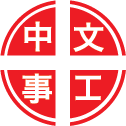 Revelation 啟示錄
19:5-10
5 有声音从宝座出来说，神的众仆人哪，凡敬畏他的，无论大小，都要赞美我们的神。
6 我听见好像群众的声音，众水的声音，大雷的声音，说，哈利路亚。因为主我们的神，全能者，作王了。

5 Then a voice came from the throne, saying: "Praise our God, all you his servants, you who fear him, both small and great!"
6 Then I heard what sounded like a great multitude, like the roar of rushing waters and like loud peals of thunder, shouting: "Hallelujah! For our Lord God Almighty reigns.
7 我们要欢喜快乐，将荣耀归给他。因为羔羊婚娶的时候到了，新妇也自己预备好了。
8 就蒙恩得穿光明洁白的细麻衣，这细麻衣就是圣徒所行的义。

7 Let us rejoice and be glad and give him glory! For the wedding of the Lamb has come, and his bride has made herself ready.
8 Fine linen, bright and clean, was given her to wear." (Fine linen stands for the righteous acts of the saints.)
9 天使吩咐我说，你要写上，凡被请赴羔羊之婚筵的有福了。又对我说，这是神真实的话。
10 我就俯伏在他脚前要拜他。他说，千万不可。我和你并你那些为耶稣作见证的弟兄同是作仆人的。你要敬拜神。因为预言中的灵意，乃是为耶稣作见证。

9 Then the angel said to me, "Write: 'Blessed are those who are invited to the wedding supper of the Lamb!' " And he added, "These are the true words of God."
10 At this I fell at his feet to worship him. But he said to me, "Do not do it! I am a fellow servant with you and with your brothers who hold to the testimony of Jesus. Worship God! For the testimony of Jesus is the spirit of prophecy."
祈禱
Prayer
唯有耶稣
Jesus, You Can
以馬內利
Emmanuel
一切全獻上
353, I Surrender All
奉獻祈禱
Offertory Prayer
John 約翰福音
2:1-12
1 第三日，在加利利的迦拿有娶亲的筵席。耶稣的母亲在那里。
2 耶稣和他的门徒也被请去赴席。

1 On the third day a wedding took place at Cana in Galilee. Jesus' mother was there,
2 and Jesus and his disciples had also been invited to the wedding.
3 酒用尽了，耶稣的母亲对他说，他们没有酒了。
4 耶稣说，母亲，（原文作妇人）我与你有什么相干。我的时候还没有到。

3 When the wine was gone, Jesus' mother said to him, "They have no more wine."
4 Dear woman, why do you involve me? Jesus replied, "My time has not yet come."
5 他母亲对用人说，他告诉你们什么，你们就作什么。
6 照犹太人洁净的规矩，有六口石缸摆在那里，每口可以盛两三桶水。

5 His mother said to the servants, "Do whatever he tells you."
6 Nearby stood six stone water jars, the kind used by the Jews for ceremonial washing, each holding from twenty to thirty gallons.
7 耶稣对用人说，把缸倒满了水。他们就倒满了，直到缸口。
8 耶稣又说，现在可以舀出来，送给管筵席的。他们就送了去。

7 Jesus said to the servants, "Fill the jars with water"; so they filled them to the brim.
8 Then he told them, "Now draw some out and take it to the master of the banquet."
9 管筵席的尝了那水变的酒，并不知道是哪里来的，只有舀水的用人知道。管筵席的便叫新郎来。
10 对他说，人都是先摆上好酒。等客喝足了，才摆上次的。你倒把好酒留到如今。

9 They did so, and the master of the banquet tasted the water that had been turned into wine. He did not realize where it had come from, though the servants who had drawn the water knew. Then he called the bridegroom aside
10 and said, "Everyone brings out the choice wine first and then the cheaper wine after the guests have had too much to drink; but you have saved the best till now."
11 这是耶稣所行的头一件神迹，是在加利利的迦拿行的，显出他的荣耀来。他的门徒就信他了。
12 这事以后，耶稣与他的母亲弟兄和门徒，都下迦百农去。在那里住了不多几日。

11 This, the first of his miraculous signs, Jesus performed in Cana of Galilee. He thus revealed his glory, and his disciples put their faith in him.
12 After this he went down to Capernaum with his mother and brothers and his disciples. There they stayed for a few days.
今日證道

迦南的婚宴

Wedding in Cana

王牧师
報 告
Announcements
BBC 中文事工通知
歡迎新朋友
Welcome New Friends
祝 福
Benediction
在耶稣里彼此相爱
Let Us Love
彼此問安
Greeting of Peace